Mrs. Ericson
7th grade Social Studies
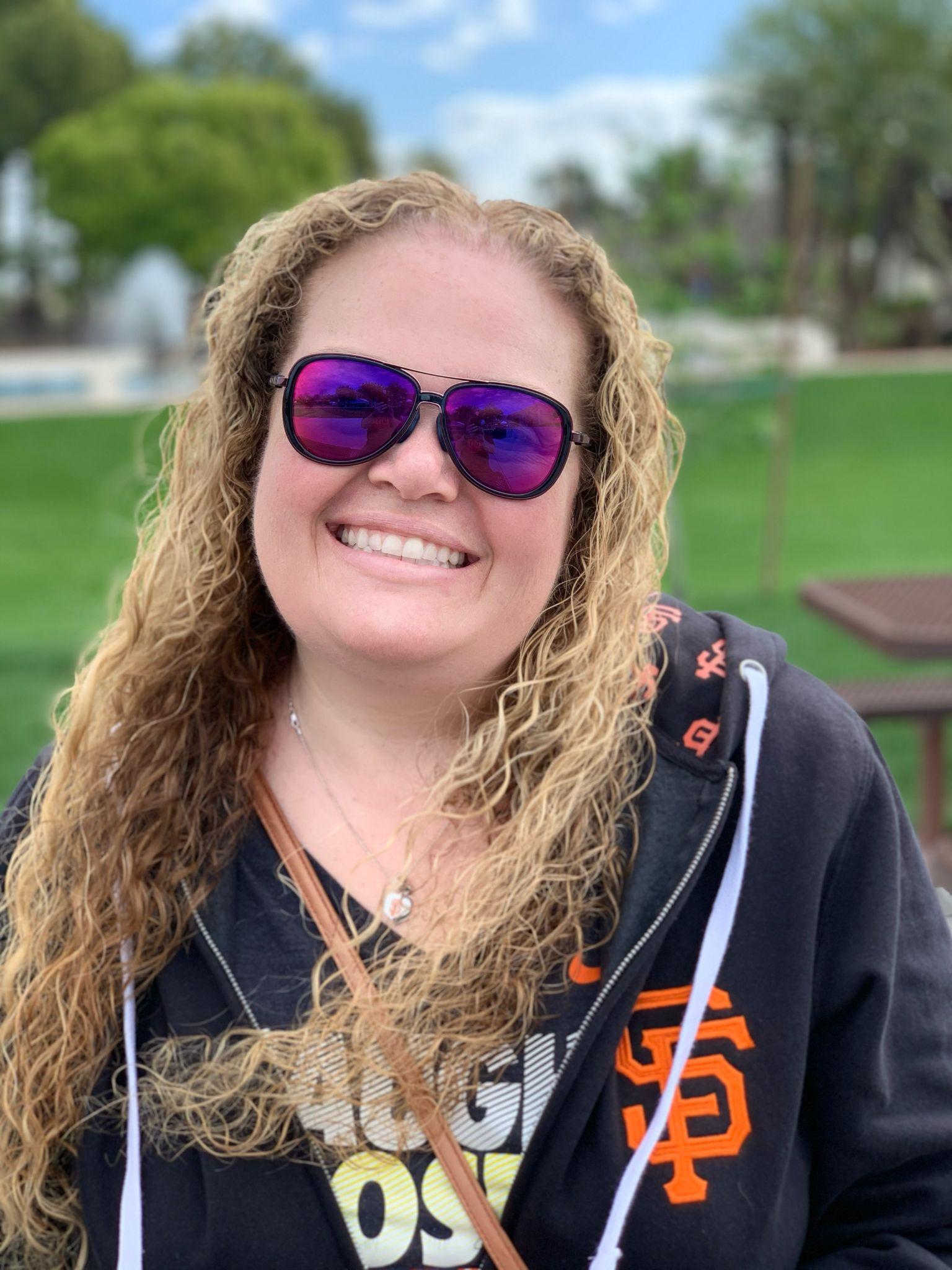 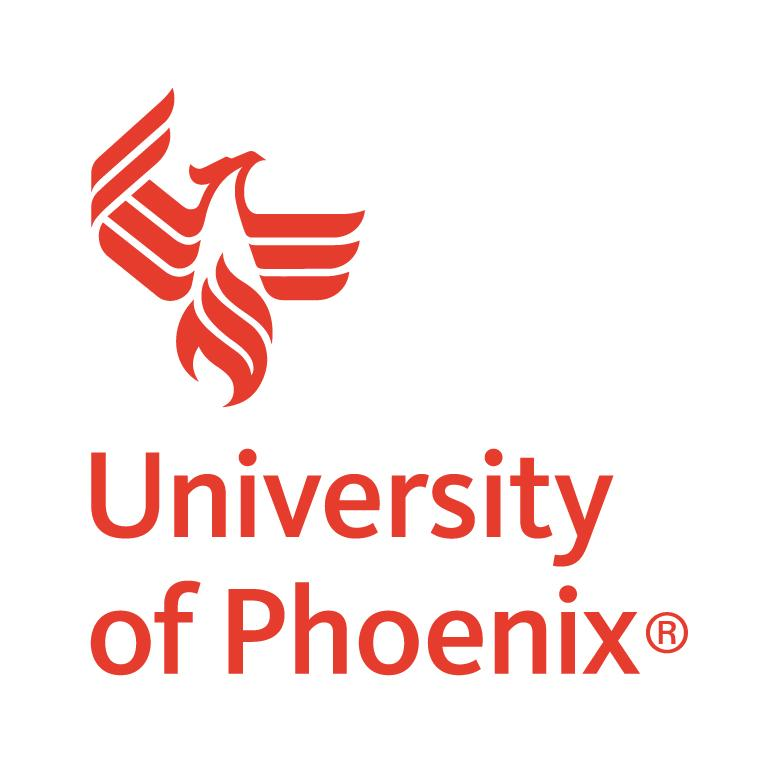 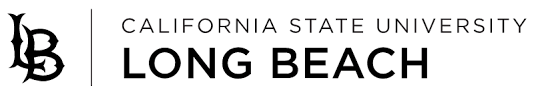 Bachelor of Arts in History  				    			Masters of Education
ELD Teacher
Social Studies Teacher
Social Studies Teacher
ELA Teacher
Powell Jr High School
Mesa, AZ
Grades 7-9
Andersen Junior High School
ACP Middle School
Connolly Middle School
Tempe, AZ
Grade 8
Contact Information:
Tutoring: Wednesday after school until 4:15 and by appointment 
Phone: 480-883-5343
Email: Ericson.Robyn@CUSD80.com
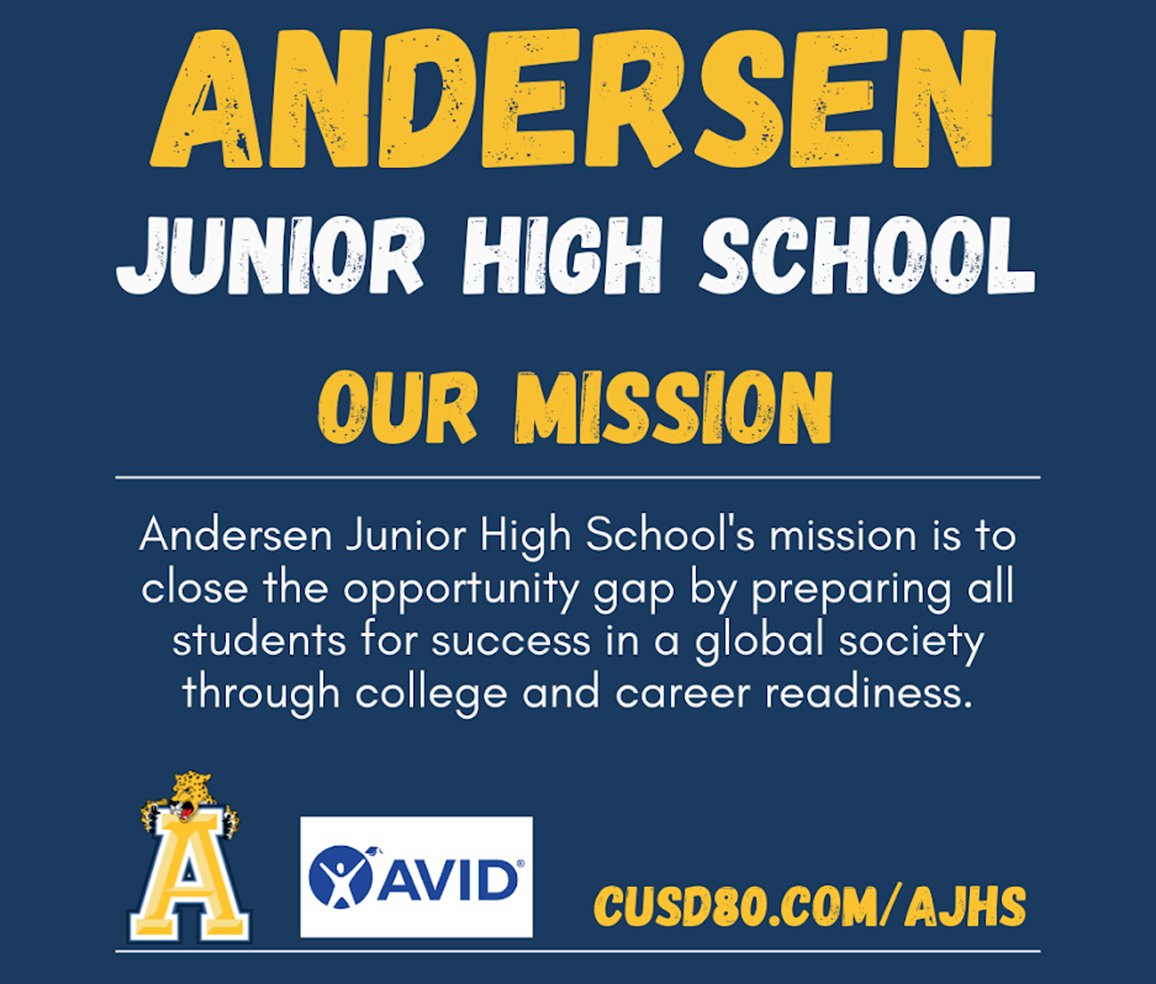 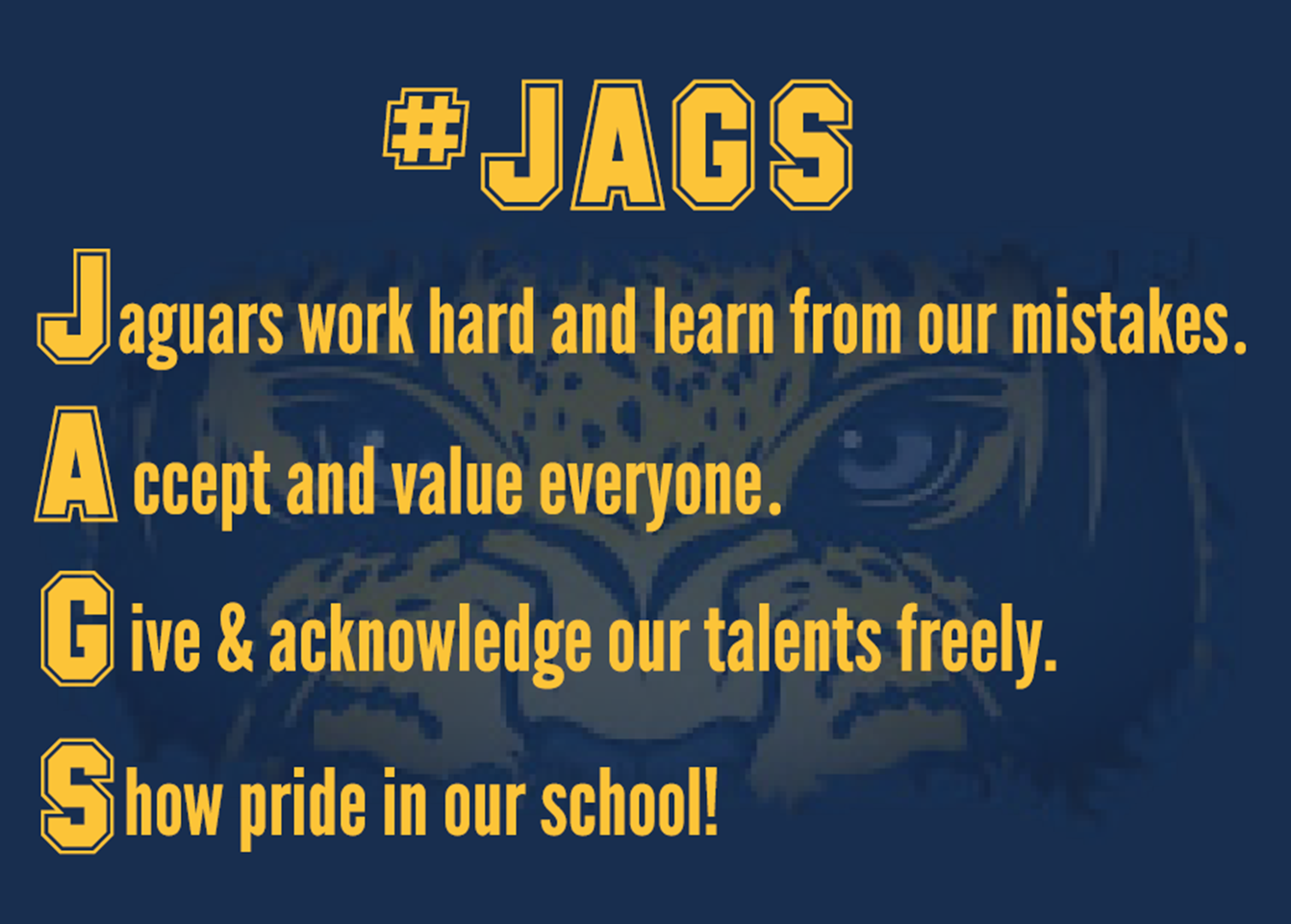 Jags Behavior Expectations
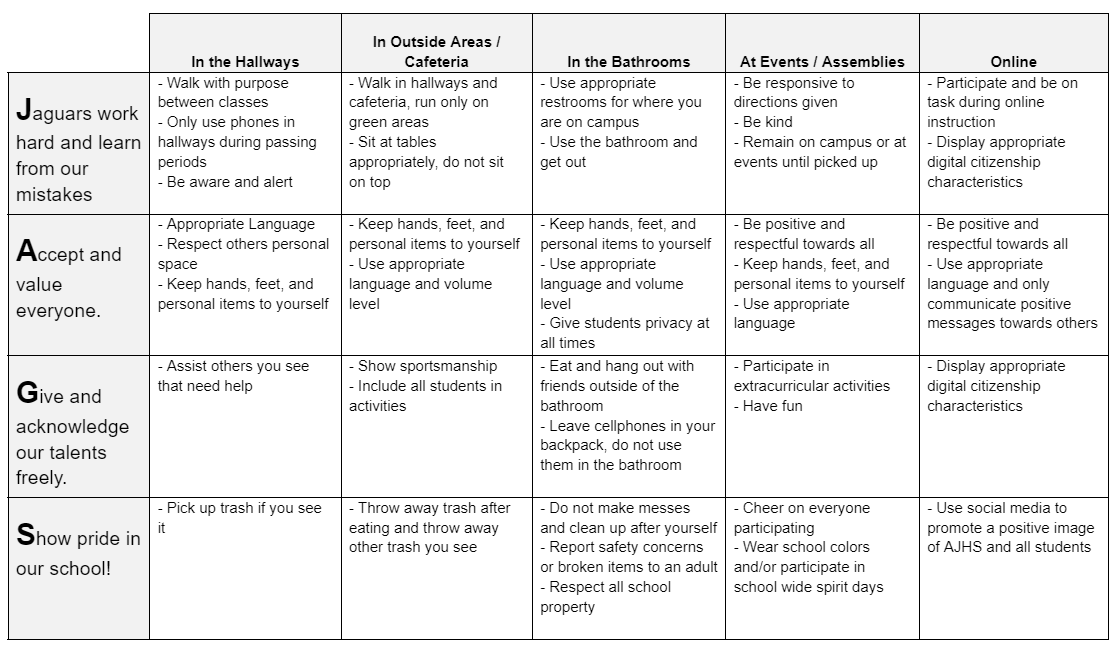 Scope of the Year
1st Semester
Historical Thinking & Geography
Scientific Revolution & Enlightenment
Revolutions
Industrialization
Imperialism
2nd Semester
The Great War (WW1)
Interwar Period & Global Depressions
World War 2- Global Impacts
Post- War Era
Modern World
Supplies
Class section of binder or dedicated folder
Paper, pens/pencil
Colored pencils, crayons
Highlighters

*Student laptops choices are given on most assignments and can affect supply list.
Expectations for SS Class
Most work is completed during the class period
	If students do not finish something it becomes homework
Review games and activities will be completed during class before most tests. 
	Study guides are given for all test/quizzes
Expectations at School
Tardies- be at school on time
Phones/Headphones = Backpacks
No Gum

My #1 Rule:
Respect 
(yourself, others, teachers)
Absent/Missing Classwork
All assignments are posted on Google Classroom each day.
Students are expected to get their missing/absent assignments from Google Classroom.
Google Classroom
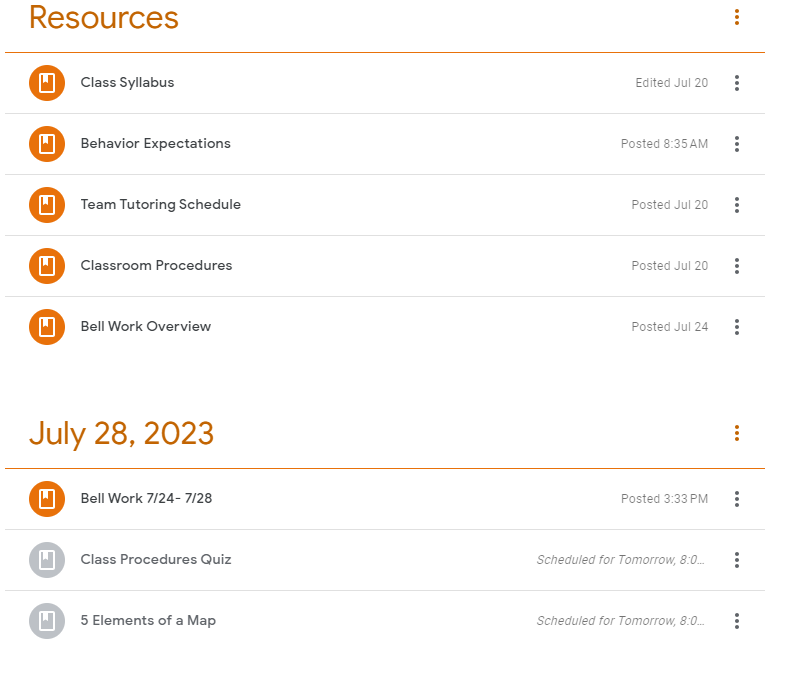 Questions?